National Surgical Trainer Survey
The key function of the Faculty of Surgical Trainers  is to promote, enhance and support the role of the Consultant Surgical Trainer
Objectives of the Survey
RCSI committed to supporting trainers in their role

The survey was designed to be a listening process that would give a greater insight and understanding of the training environment.
.
National Surgical Trainers Survey
The survey was broken down into a number of specific areas:
Knowledge of Trainer Status
Hospital Supports
Assessments and Curriculum
Train the Trainer education
RCSI Supports and Engagement
Awareness of the Department of Surgical Affairs
Involvement in Post Graduate Surgical Training activities
IT Systems
Communication
Response Rate
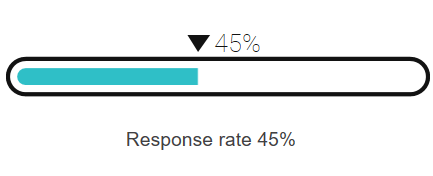 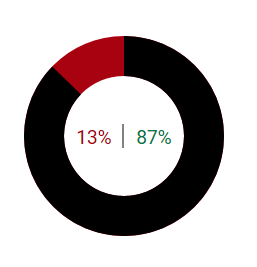 Gender Breakdown of Respondents
87% Male 13% Female
Trainer Status
“Being a Trainer was option would you opt in our opt out”
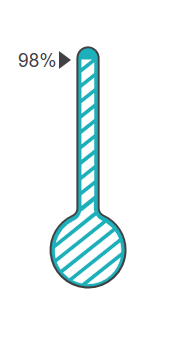 Opt in 98%
Hospital Supports
“The working environment in my hospital is one that fully supports the confidence building of doctors”
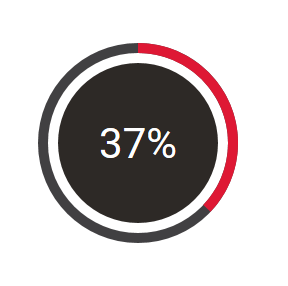 Assessments and Curriculum
“The content of my specialty trainees’ curriculum is appropriate to their needs”
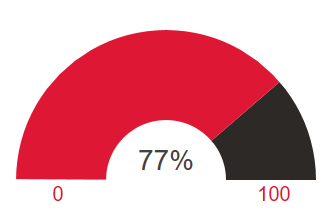 The continued relevance of the curriculum is pivotal to ensuring the graduates from surgical training can deliver the highest quality of patient care
Assessments  & Curriculum
“The assessments completed by my trainees are an effective part of their educational development”“
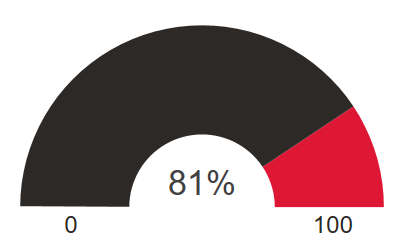 The assessment process has evolved considerably over the past number of years and undoubtedly has added to workload of all surgical trainers
81% of respondents answered positively
Train the Trainer Education
“I have a clear understanding of the role of a surgical trainer as laid out in the current syllabus”
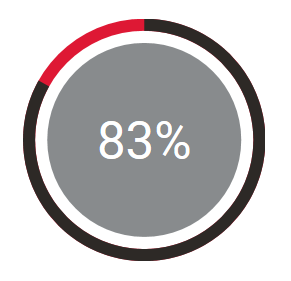 83% answered positively
A significant section of the survey was allocated to finding out trainer’s views on the importance of trainer training and education and the direction this should take in the future.
Train the Trainer Education
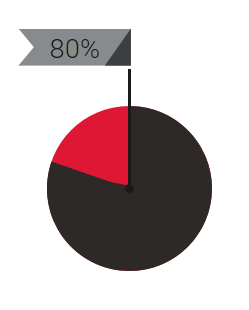 80% of respondents agreed - Train the Trainer Courses are Beneficial
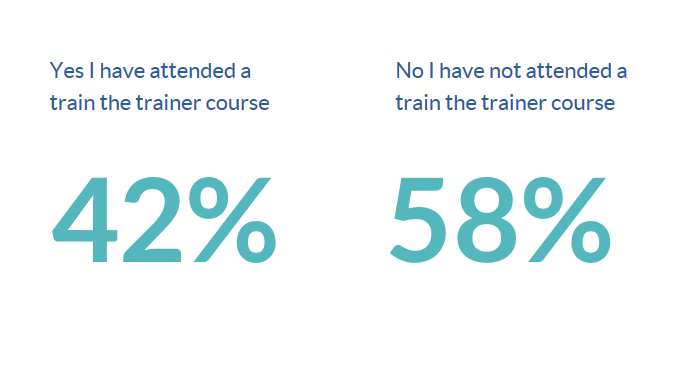 67% received guidelines from the RCSI
54% of Respondents would support a move to online training
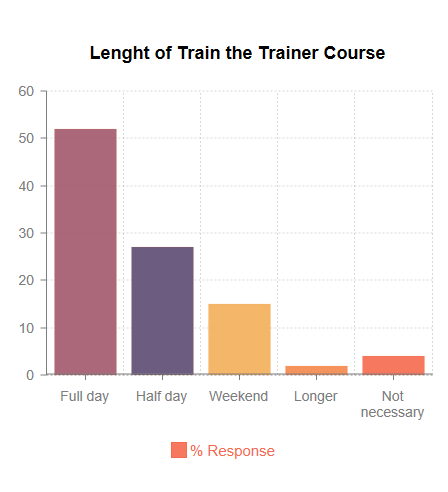 Specific Areas for Training
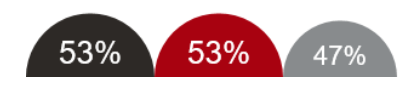 Balancing the needs of service with education
Giving effective feedback as a trainer
Identification diagnosis and management of the trainee in difficulty
RCSI Support and Engagement for Trainers
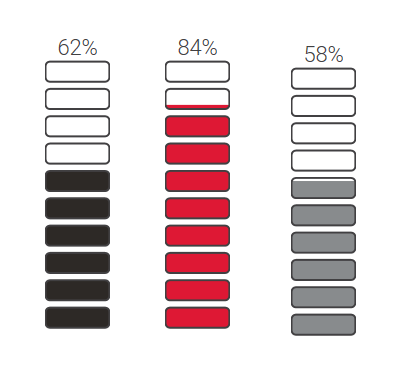 58% believed this engagement should take place on the hospital site
84% would welcome more engagement
62% rated RCSI engagement as acceptable or better
Support for Trainers
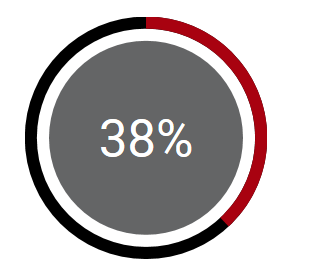 Just 38% of Trainers rated the support available to them when addressing trainee performance issues as good or excellent
Awareness of the Department of Surgical Affairs
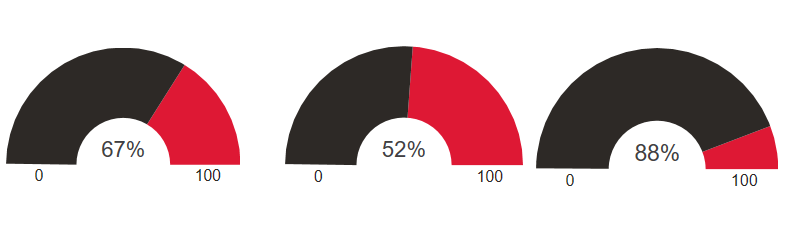 Level of satisfaction of those who had contacted the Department of Surgical Affairs
Level of awareness of the work of Department of Surgical Affairs
Level of awareness of contact at the Department of Surgical Affairs
Involvement in Post Graduate Surgical Training Activities
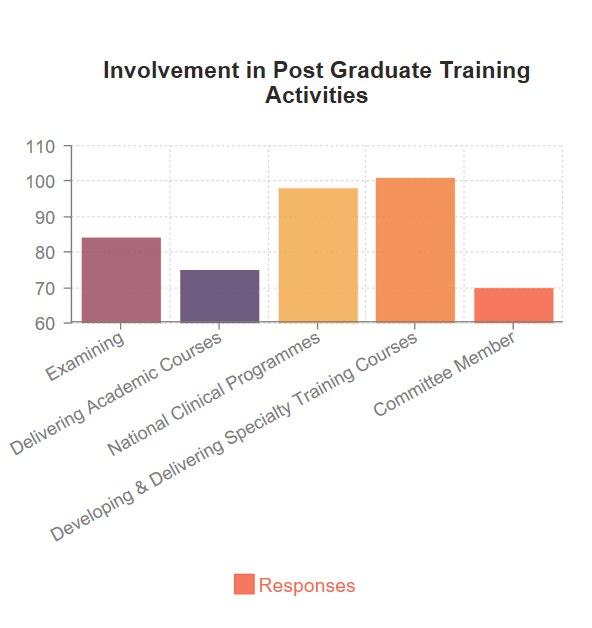 74% of Trainers would like to be more involved with post graduate training activities
I T Systems
Awareness
IT systems which are now integral to the entire training process
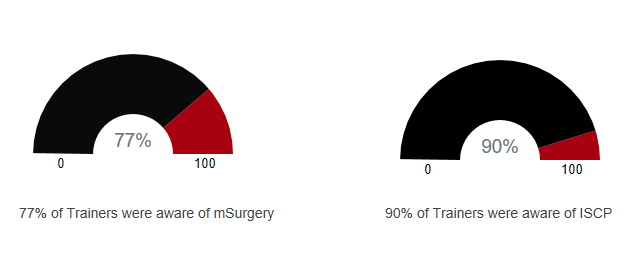 Majority of Trainers supported online training
Communication
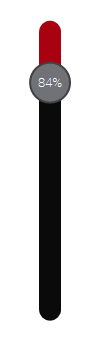 The majority trainers preferred to be contacted by email